Women in Energy “Net Zero Initiative”
Women in Energy Forum, Paris, 1st September 2022
Chair: Britta BUCHHOLZ
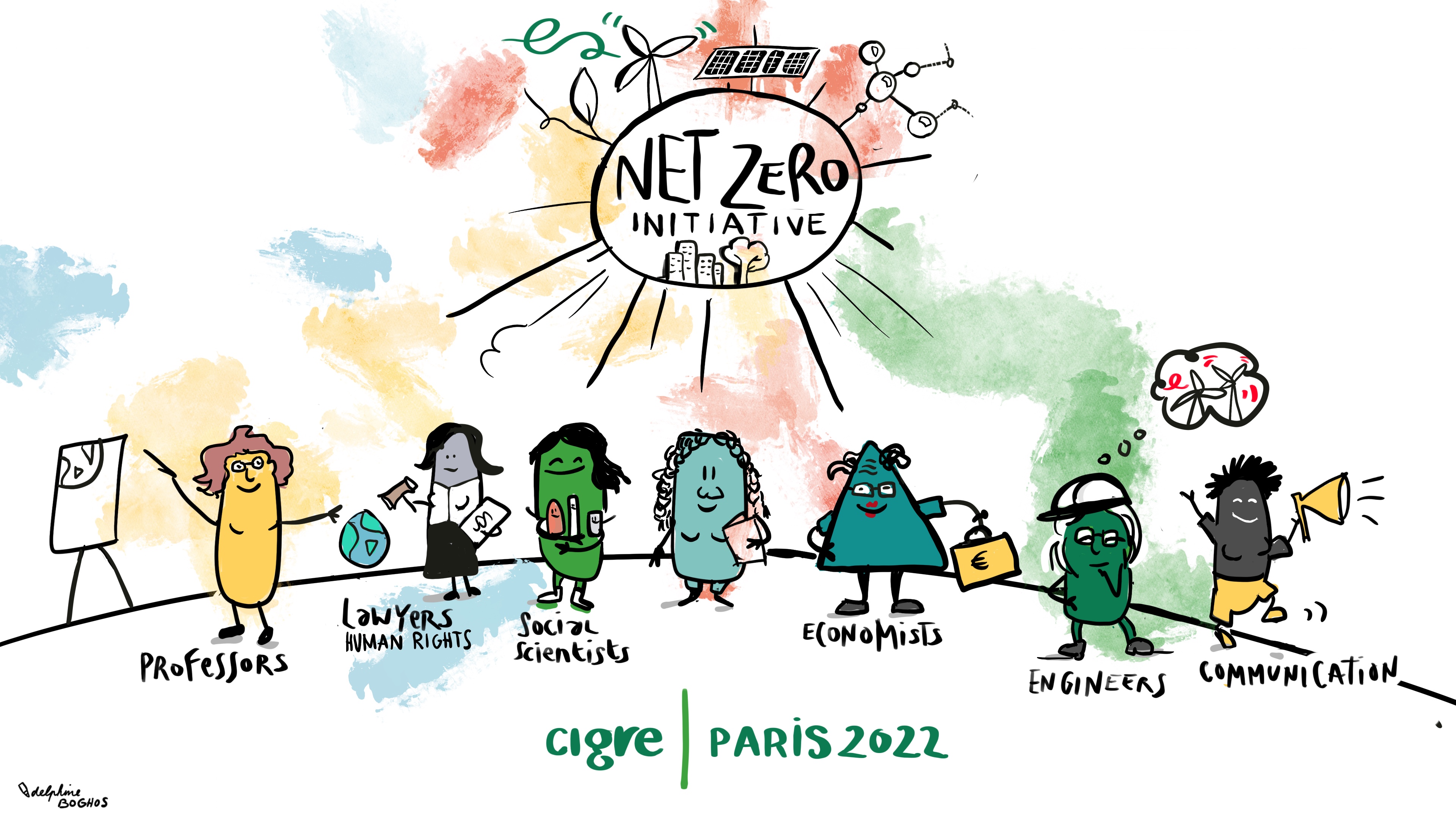 Women in Energy “Net Zero Initiative”
Members from 15 countries across the globe: AU, BA, BR, CH, DE, FR, IL, IN, KO, RO, SZ, UK, US, ZA, TR
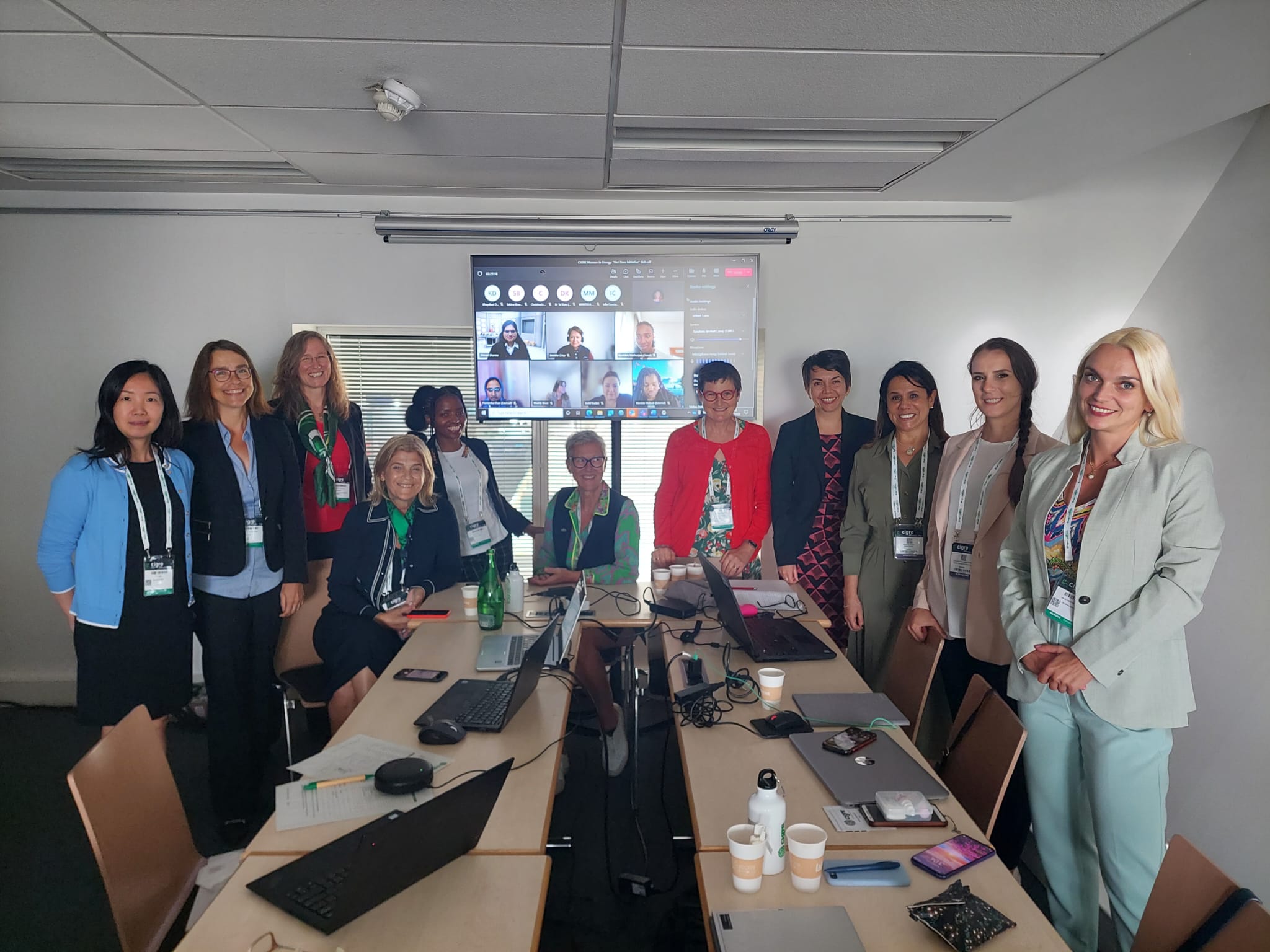 How does climate change impact the energy sector
Stories around the globe

Examples collected from
Australia
Brazil
India
Bosnia and Herzegovina
South Africa
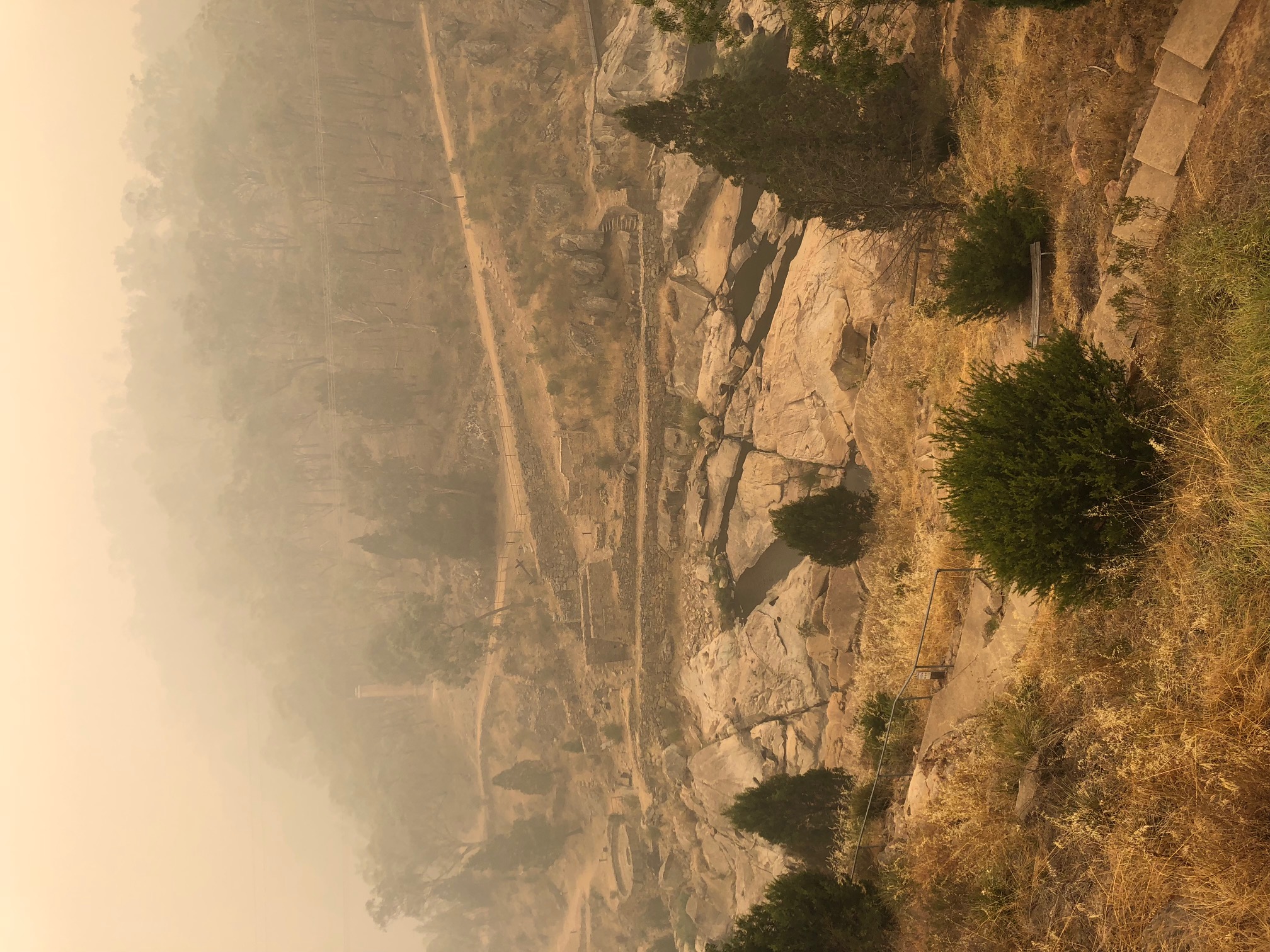 Source: Jennifer Crisp, AU
How to accelerate energy transformation?
Best practices shared so far

Examples for solutions
New materials
Power systems design

New formats in communication
Sketch & poetry


Next steps
Develop perspectives from different lenses
Recruit further members with further different backgrounds
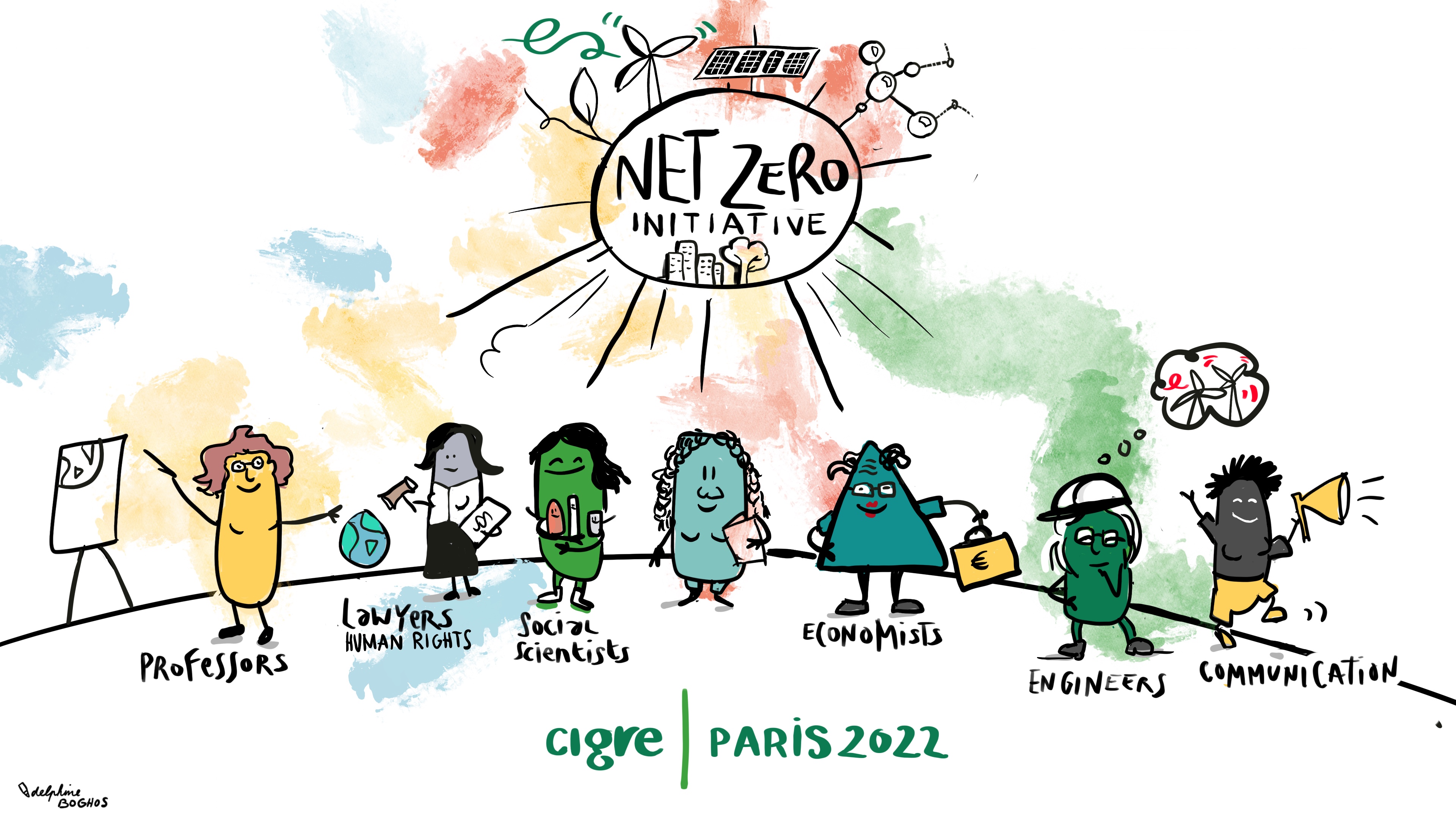 Cigre WiE NZI​
2050
By Themesha Khan
I had a vision
A vision of trees, abundantly nesting the skies patrons
As the rusty sun dipped below the horizon.

I had a vision
A vision of rivers flowing unbashfully, navigating the valleys’ meanders
As the forest friends dipped their heads to quench their thirst.

I had a vision
A vision of children playing
Playing without care, as children ought to 
Taking heart in the certainty that their future was bright.

It’s 2050, and I am in awe at how this vision is not only a reality,
But a beautiful home we have gifted to our next generations.

The dream of possibility has become a reality 
Through leaving no sacrificial lambs behind.

In unison, not as a company, not as a country,
Not even as a continent, 
But as a human race
We strove towards an ambitious hope of sustaining our home for tomorrow.
2050
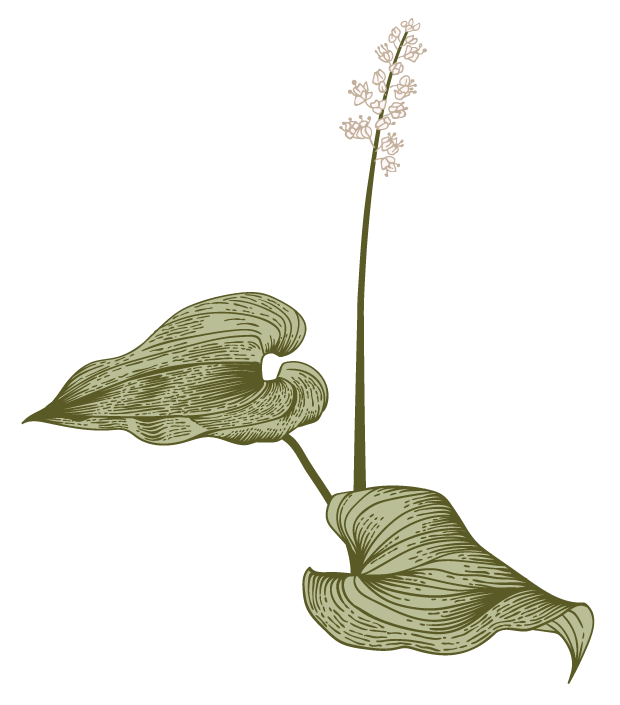 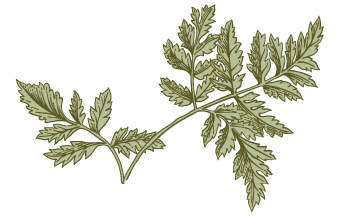 Cigre WiE NZI Vision 2050 by Themesha Khan
2050
And now tomorrow is here

The journey has been arduous
It has felt stripped of successes’ promise at every turn
But we have reached 2050

And 2050 has reached out to us

Through our united vision
Through our sincere and honourable intent
Through our commitment to bearing fruition to our innovative ideas
Through ensuring that nobody be left behind and safeguarding everyone in the journey

We have reached a 2050 

With the promise of a 2100
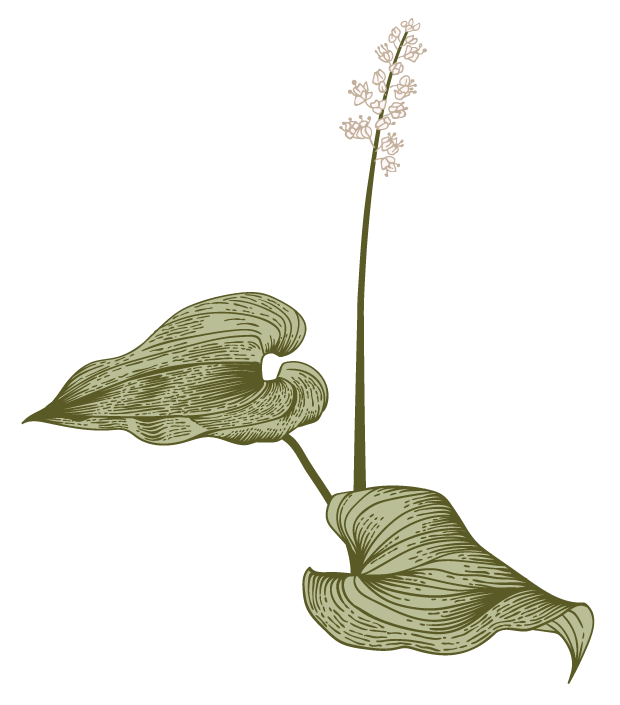 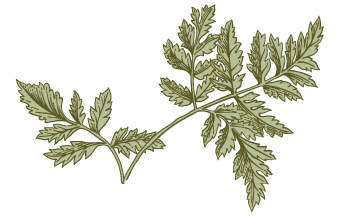 Cigre WiE NZI Vision 2050 by Themesha Khan